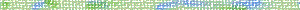 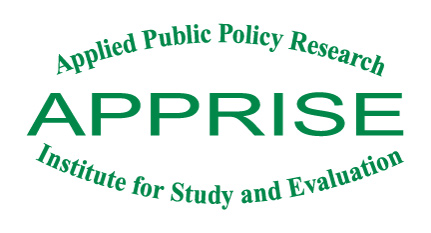 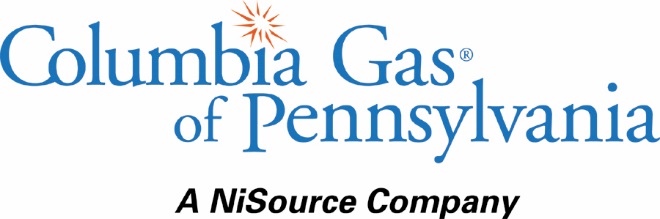 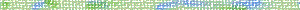 Health and Safety Investments to Increase Energy-Saving Opportunities
Deb Davis, Columbia Gas
Jackie Berger, APPRISE

National Energy & Utility Affordability Coalition Conference
June 26, 2018
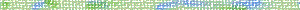 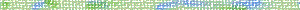 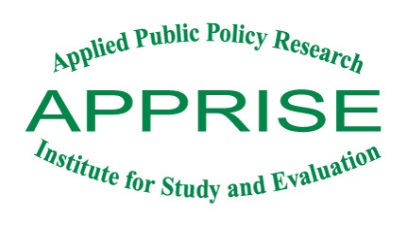 Presentation Overview
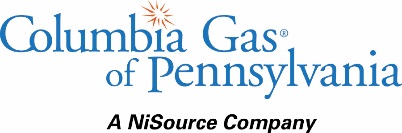 2
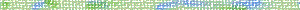 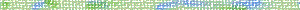 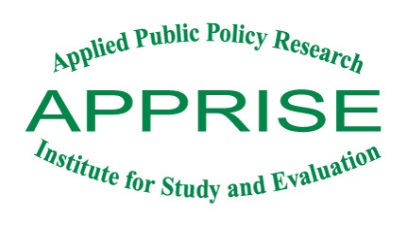 Columbia Gas of Pennsylvania
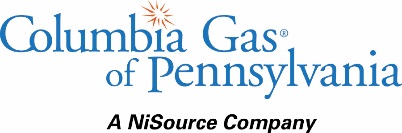 Serve 26 counties
Roughly 380,000 residential customers
Census Data – 100,000 low income
Mandated Universal Service Programs
3
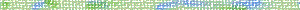 Columbia LIURP
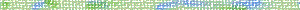 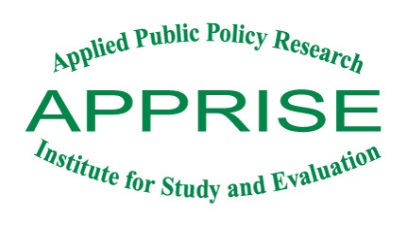 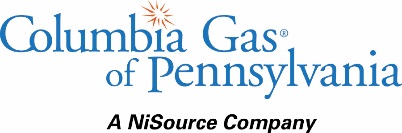 Low Income Usage Reduction Program
Mandated in 1988
Spending & Production Increases
Primary metrics – Production Goals & Savings
4
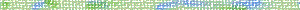 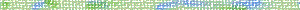 LIURP Production
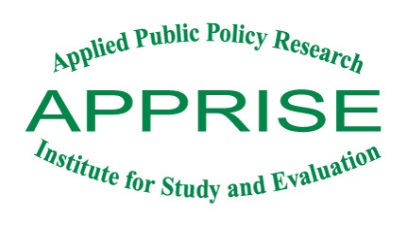 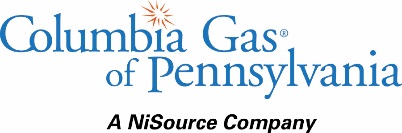 Current Budget $4,750,000
500 – 550 homes completed
Company administered 
Contractor installed measures
5
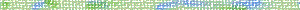 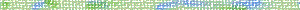 Production Issue
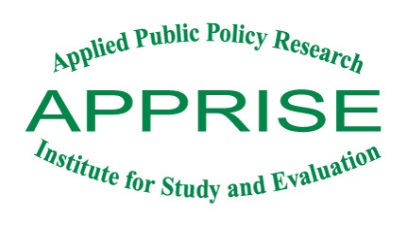 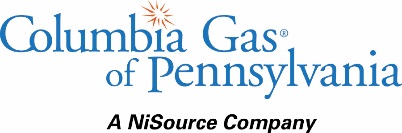 Ratio of Referral to Completion decreasing
>2000 pre screens to reach production goals
Review of Reasons & Analysis
Bottom Line = Housing Conditions preventing  Weatherization and limited (no) funding resources
6
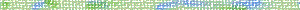 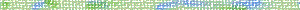 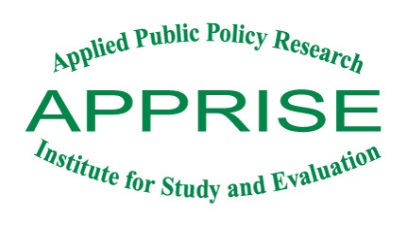 Health & Safety Deep Dive
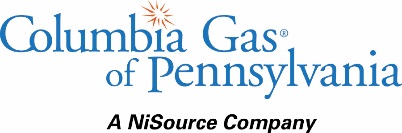 High Deferral rate
Been walking away for 20 years
High cost of Deferred jobs
No Wx = Continued High CAP bill subsidy
7
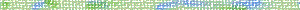 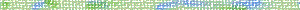 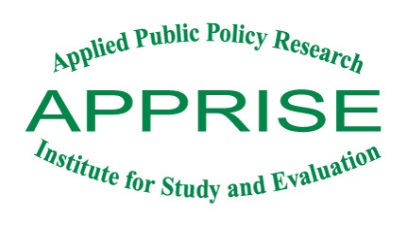 Current H&S Approach
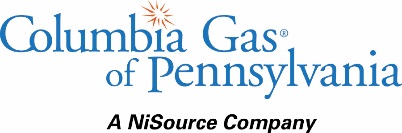 Fixed CAP on H&S costs per job
Soft CAP on total spend per job
Contractor determines deferral decisions
Average deferral rate – greater than 50%
8
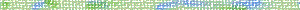 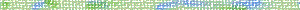 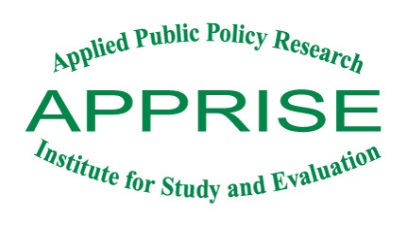 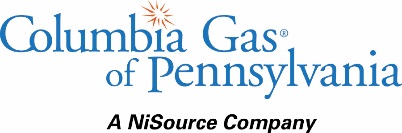 Assessing the problem
9
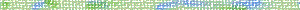 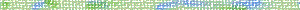 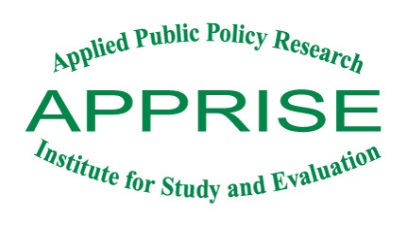 APPRISE
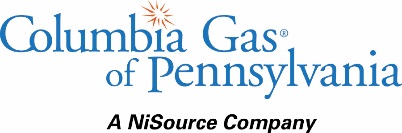 10
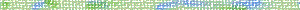 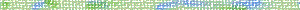 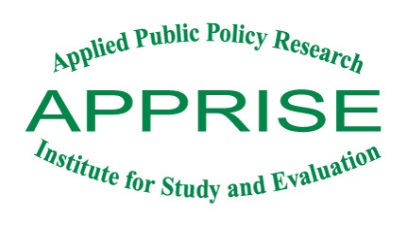 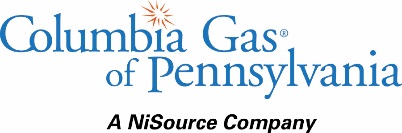 Low-Income EE Challenge
Low-Income Energy Efficiency
Increased challenges serving households
Significant health and safety issues
Prevent installation of major measures
Lost potential for high-usage customers
Where/when can additional cost-effective health and safety investments be made?
11
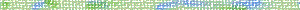 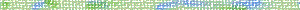 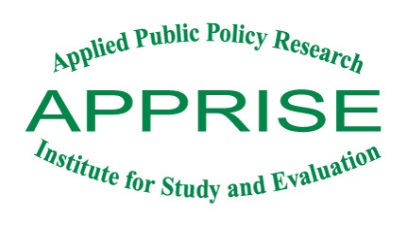 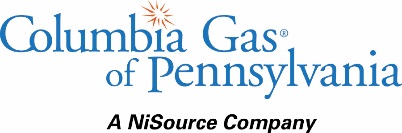 Assessing the ProblemMethodology
Analyze 2015 LIURP Database
Review cancelled job spreadsheet
Review job paperwork
Initial indicators of health and safety issues that prevented work
No measure or invoice data
Job marked as incomplete
No blower door test data
Blower door indicator marked as not conducted
12
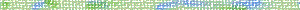 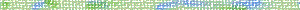 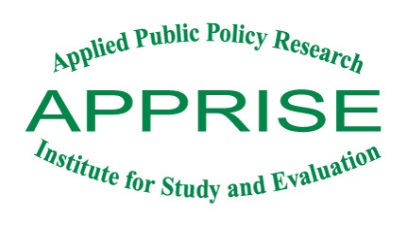 Jobs with Potential H&S Issues
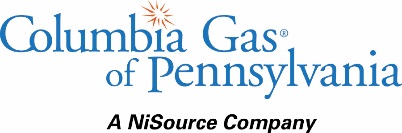 13
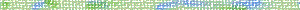 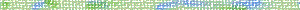 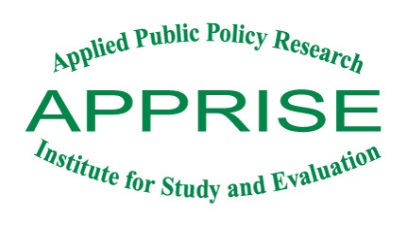 Jobs with Potential H&S Issues
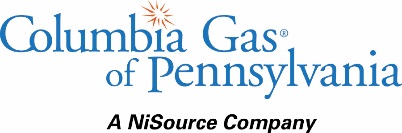 14
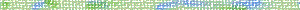 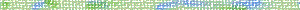 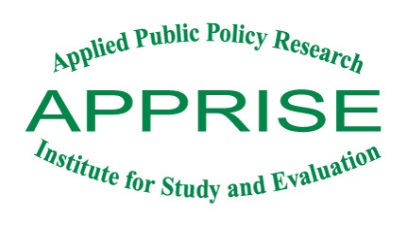 Jobs with Potential 
H&S Issues
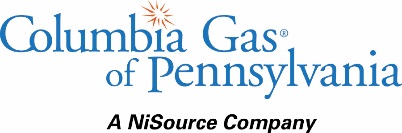 15
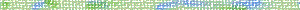 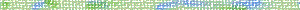 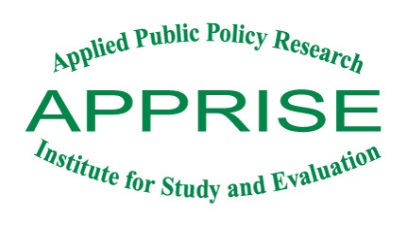 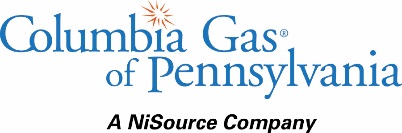 Assessing the ProblemMethodology
Merge jobs with potential H&S issues with the cancelled/deferred jobs spreadsheet
467 2015 jobs with potential issues
329 in cancelled/deferred spreadsheet
91 due to health and safety issues
Others due to refusal, ineligibility, etc.
16
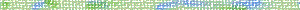 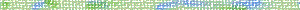 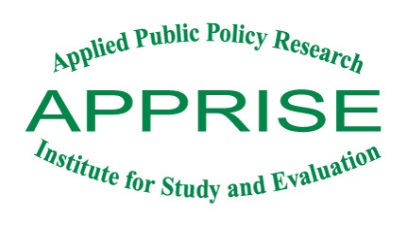 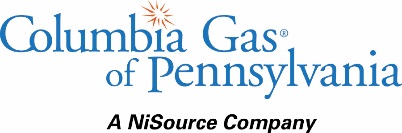 Assessing the ProblemMethodology
Request 229 job files
91 cancelled/deferred due to health and safety issues
138 identified as having a potential health and safety issue, but not in cancelled/deferred spreadsheet
Review job files – audit form, work scope, measure invoice(s)
Assess whether H&S issue prevented work
122 jobs had at least one H&S issue (12% of all 2015 jobs)
17
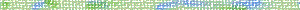 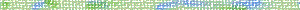 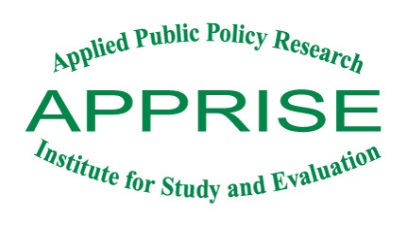 Frequency of H&S Issues
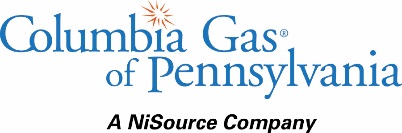 18
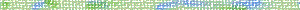 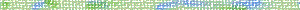 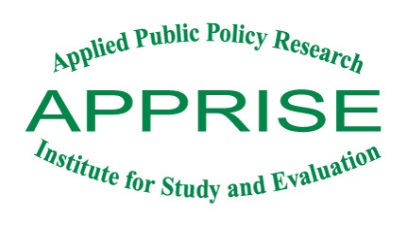 Frequency of Specific Health and Safety Issues
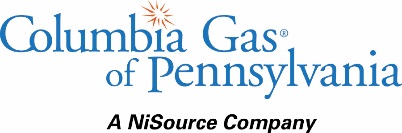 19
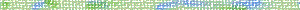 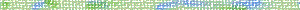 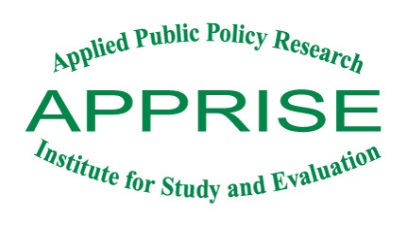 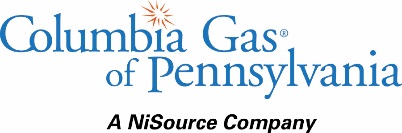 Current Health and Safety Approach
20
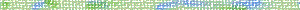 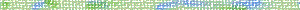 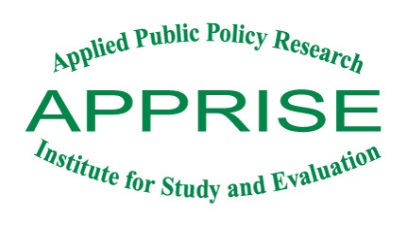 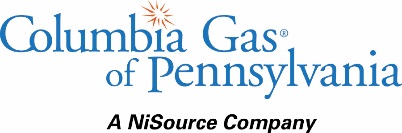 Health and SafetyRemediation Approach
Spend up to $650 for owner or renter
Renter – spending usually related to HVAC
Owner – could be roof patch, small amount of mold, etc.
Contractors request additional H&S spending
Approved based on potential savings
21
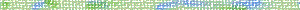 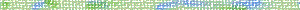 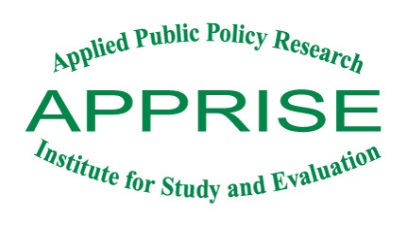 Health and Safety Repairs
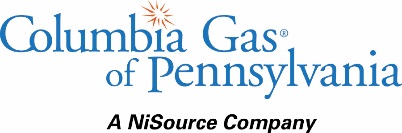 22
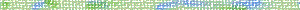 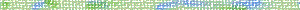 Health and Safety Spending Distribution
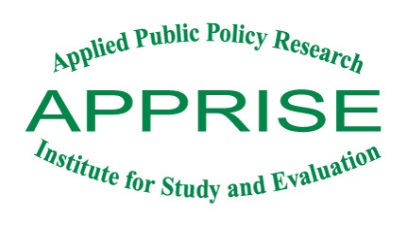 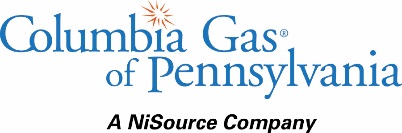 23
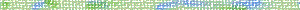 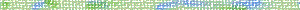 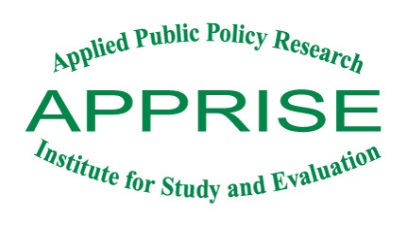 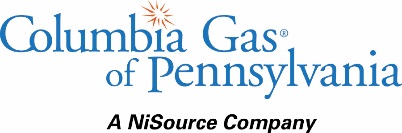 LIURP Savings Results
24
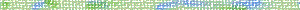 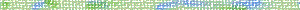 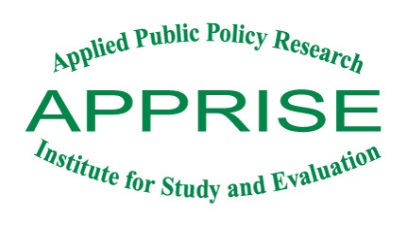 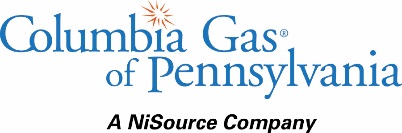 Weather-Normalized Energy Savings
2013, 2014, and 2015 jobs
Energy savings based on billing data
3-year analysis to allow for disaggregation
Pre-treatment usage
Contractor
Measures
Job costs
25
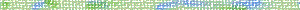 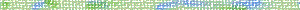 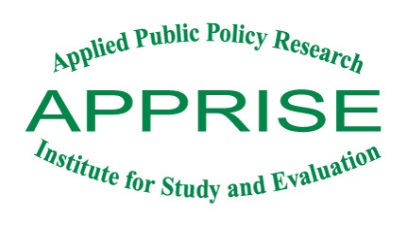 Weather-Normalized Gas Savings Analysis
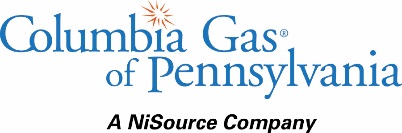 26
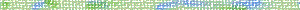 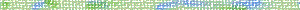 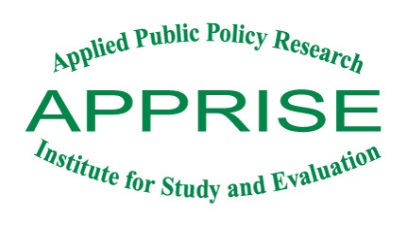 Savings by Pre-Treatment Usage
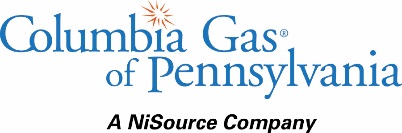 27
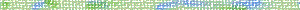 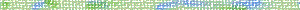 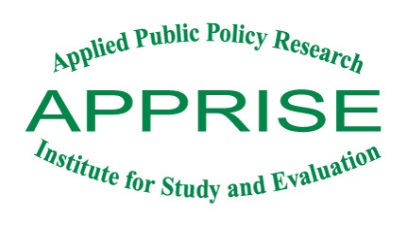 Savings by Pre-Treatment Usage
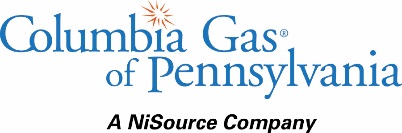 28
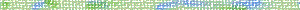 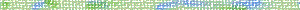 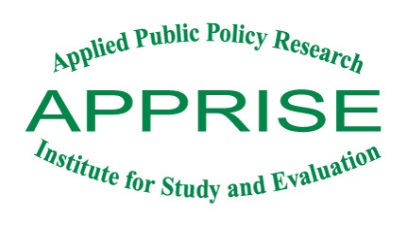 Savings by Contractor
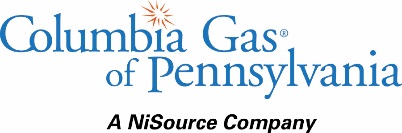 29
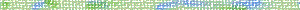 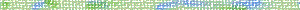 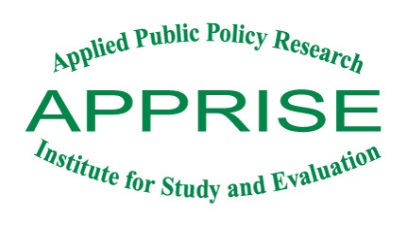 Savings by Contractor
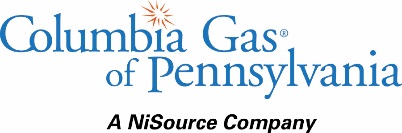 30
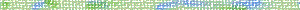 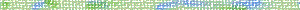 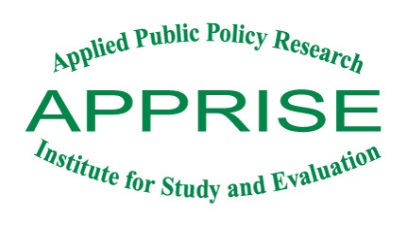 Savings by Total Cost
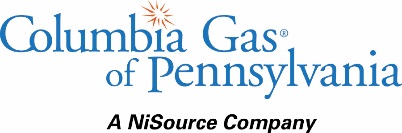 31
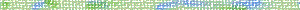 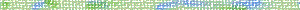 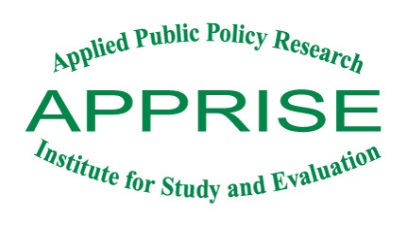 Savings by Total Cost
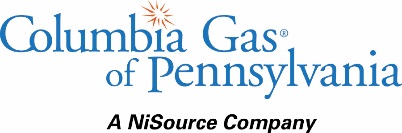 32
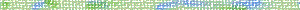 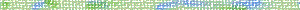 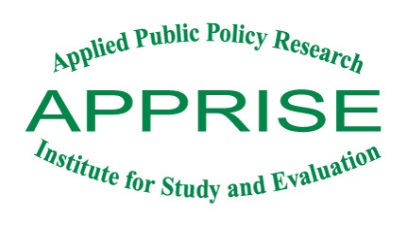 Savings by Total Cost
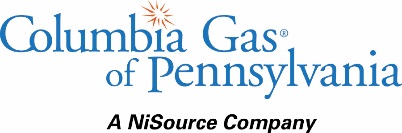 33
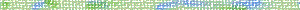 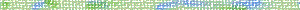 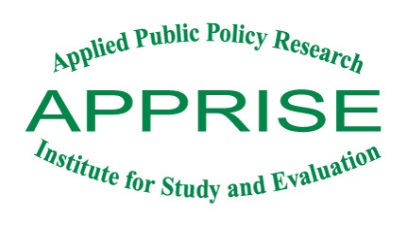 Savings by Cost – Excluding Heating System Replacement
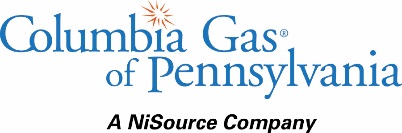 34
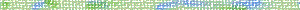 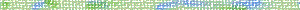 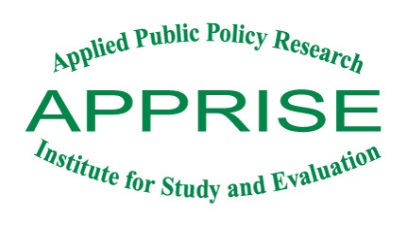 Savings by Measures Installed
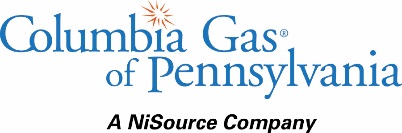 35
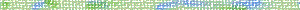 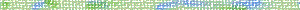 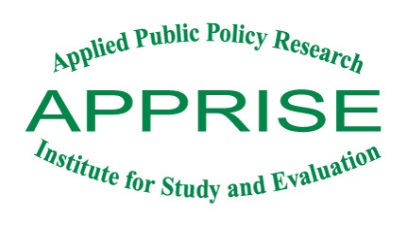 Savings by Measures Installed (cont.)
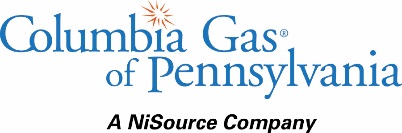 36
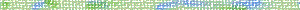 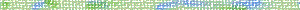 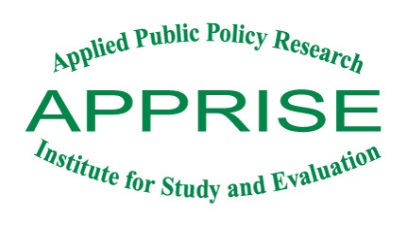 Savings by Measures Installed (cont.)
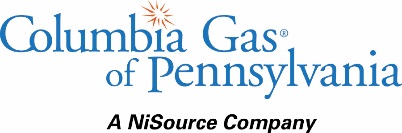 37
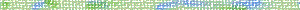 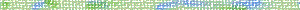 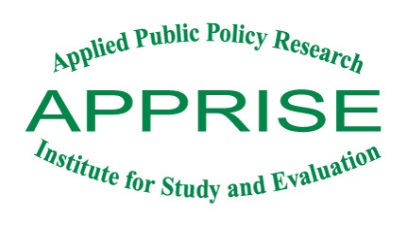 Savings by 
Leakage Reduction
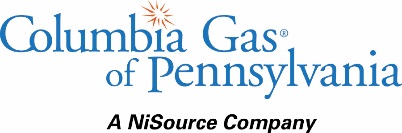 38
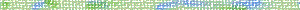 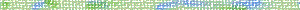 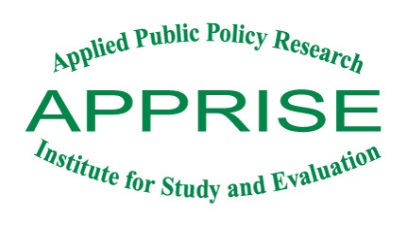 Savings by Leakage Reduction
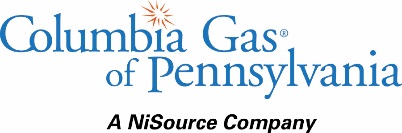 39
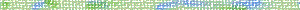 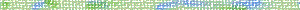 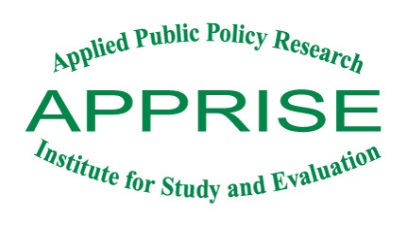 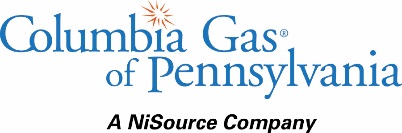 Potential Savings for Homes with Health and Safety Problems
40
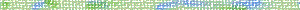 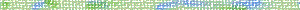 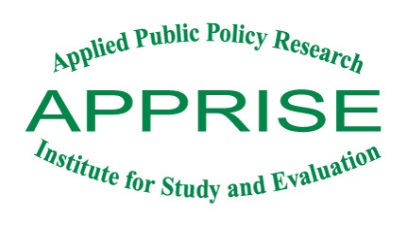 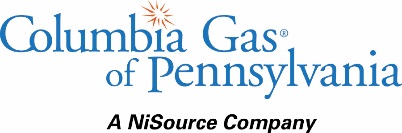 Potential Savings
Predict energy savings
Regression analysis
Job-related factors
41
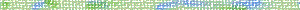 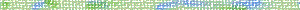 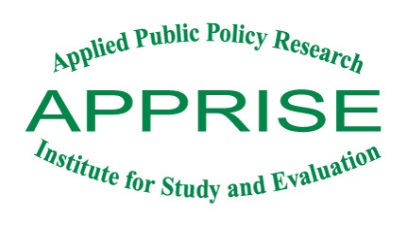 Regression Analysis2013 - 2015
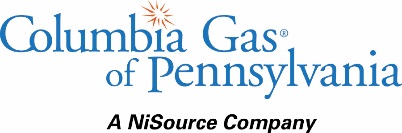 42
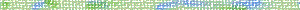 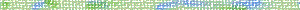 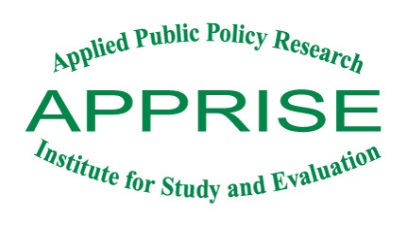 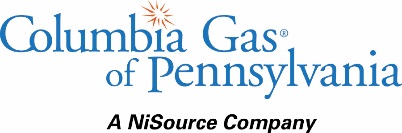 Decision Framework for Additional Health and Safety Investments
43
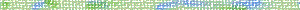 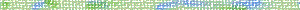 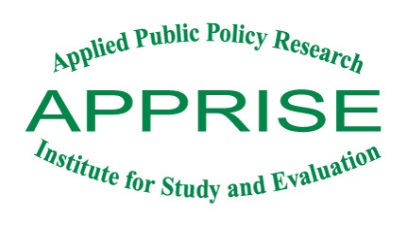 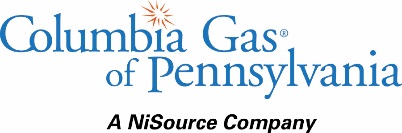 Modelled ScenariosDecision Framework
Determine how much to spend on health and safety remediation
Modelled range of pre-treatment usage, home age, size, and measure investments
Model calculates 
Predicted ccf savings
% savings
Present discounted value of savings
Max that can be spent on H&S
44
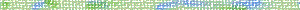 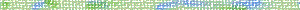 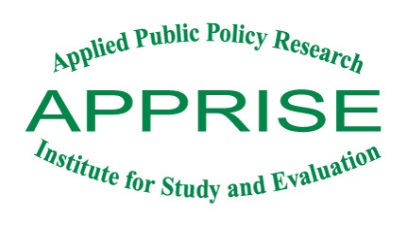 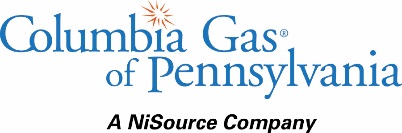 Model Assumptions
12-year measure life
Gas price at time of study: $1.04723/therm
5% discount rate
Also shows results with no discounting
45
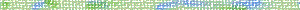 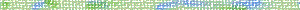 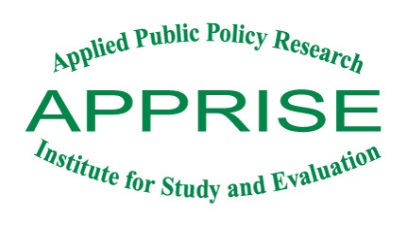 Model Scenarios – Scenario 1
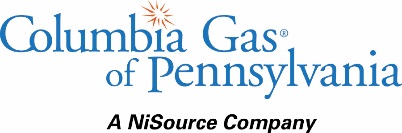 46
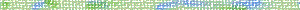 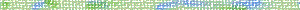 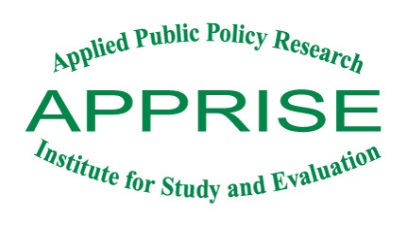 Model Scenarios – Scenario 2
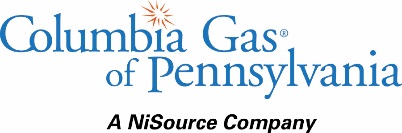 47
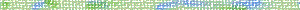 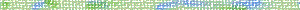 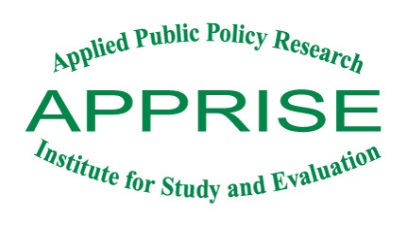 Model Scenarios – Scenario 3
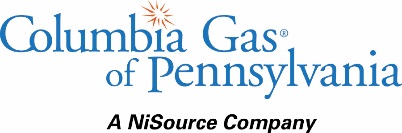 48
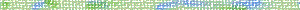 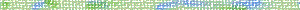 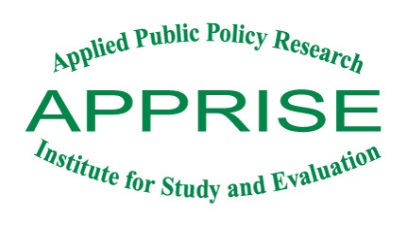 Model Scenarios – Scenario 4
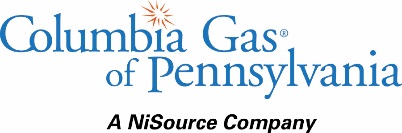 49
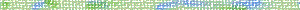 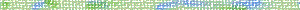 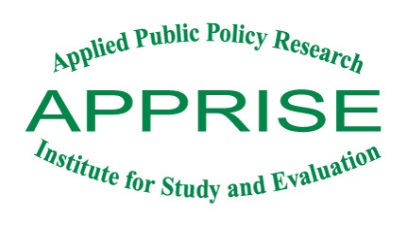 Model Scenarios – Scenario 5
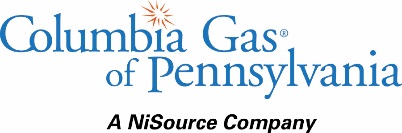 50
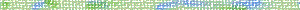 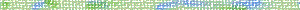 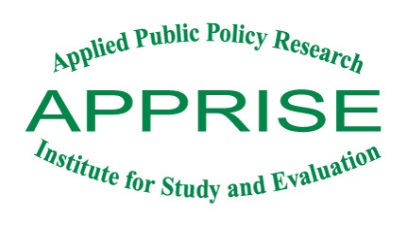 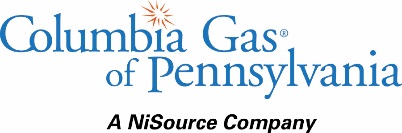 Summary and Recommendations
51
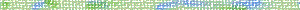 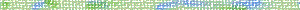 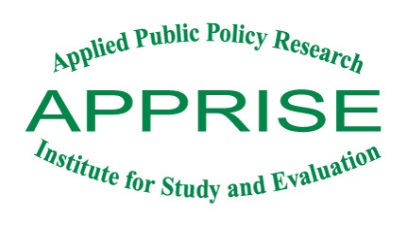 Summary and Recommendations
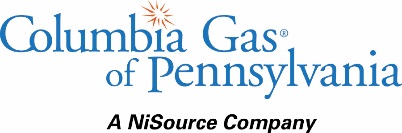 Potential to spend more on health and safety
Still achieve cost-effective savings
For homes with high pre-treatment usage
Potential results
High energy savings
Reduced costs for ratepayers for CAP participants
Increased affordability when customer leaves CAP
Recommendation
Pilot approach for high-usage homes with significant H&S barriers
Assess savings
52
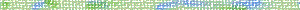 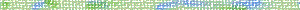 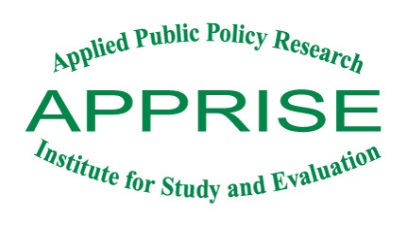 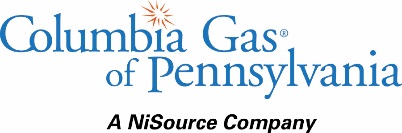 APPENDIX:ADDITIONAL DATA
53
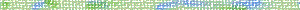 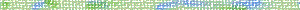 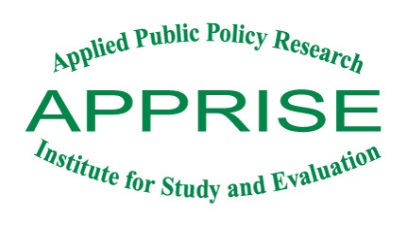 Measure Costs – Individual Measures
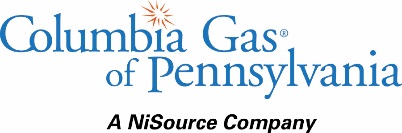 54
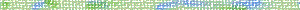 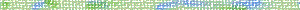 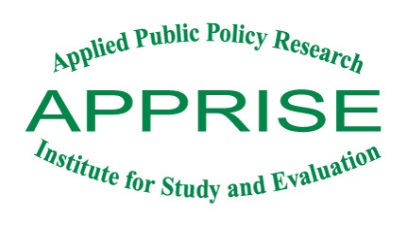 Measure Costs – Totals
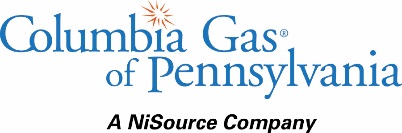 55
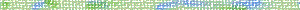 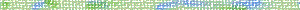 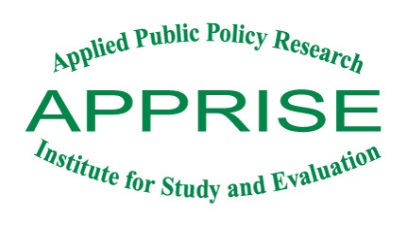 Jobs with Measure
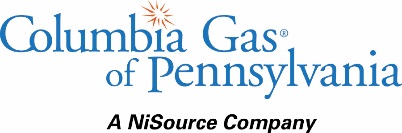 56
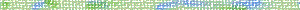 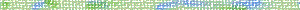 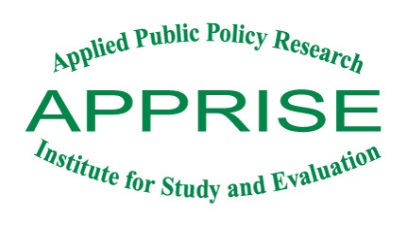 Measure CostsJobs with Measure
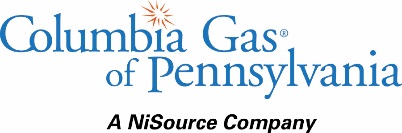 57
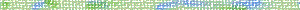